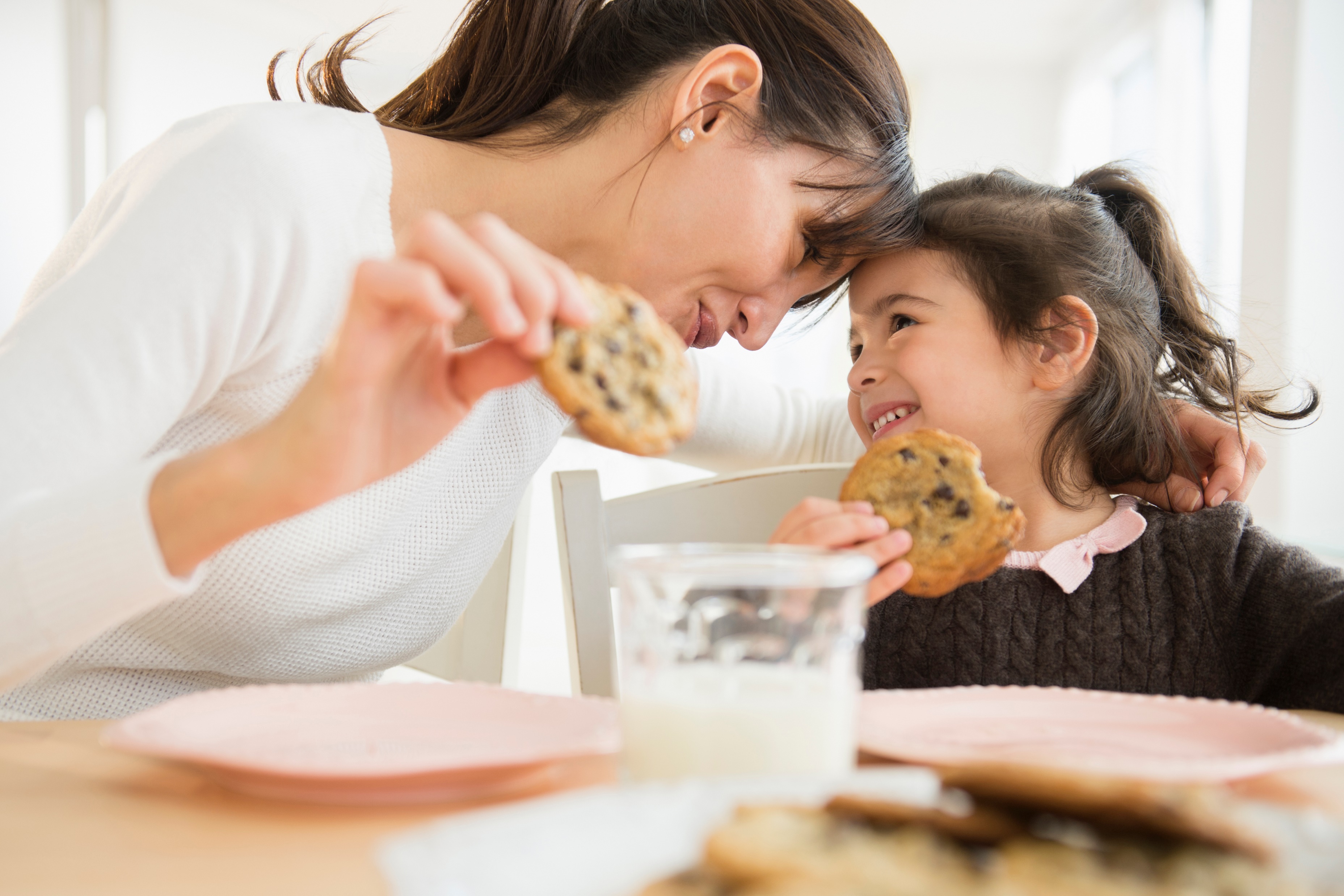 Eating Right for Life
Objectives
Understand what food your body needs for optimal health
Navigate foods and food marketing based on sound nutrition advice
Learn to manage weight, energy and long-term health, with good nutrition
Tips for eating healthy while on the run
Review and understand the Dietary Guidelines issued by the USDA
2
[Speaker Notes: While it is wonderful that more and more nutrition information is available to the general public, it can be challenging to navigate through it and know what is accurate and what is hype or myth. 

This seminar will go over the truths about what foods your body needs to stay healthy for a lifetime. It will also give tools to be able to navigate food marketing so you can sift through information in a smart and savvy way. 

It will also give ideas and information to make the knowledge applicable in everyday life.]
Benefits of Eating Right
Quality of life
Weight management 
Disease prevention
Immediate benefits
Increased energy
Improved mood 
Connection with self and others
Longevity
Self-confidence
3
[Speaker Notes: Good nutrition is about more than just looking good. As you gain awareness about the food you are eating and how it affects you, you will continue to realize more and more how choosing the right foods can positively affect your life. 

Regardless of what your priorities are, the food you eat affects your performance. Your food is your fuel. It can directly relate to your current quality of life and how you are able to live happily as you get older.

Once you begin to eat with more awareness, you may notice that your body starts looking leaner and that you can manage your weight better. You may also realize that eating better makes you feel better and have more energy. Then, after more time or with a more sensitive awareness you may see that respecting your body with the right foods over a lifetime can also affect how you connect with your self and others.

Quality of life –

Weight management – Our body has a need for a certain number of calories and nutrients in any given day. When we respect and follow the guidelines for these numbers, we can manage our weight and our health through our food choices. This is one of the immediate and clear-cut scientific benefits of eating well and is something that we should commit to managing for a lifetime.
Disease Prevention – When we eat the amount of calories that our body needs and get the right nutrients, our body is healthier. We may have genetic or lifestyle predispositions towards a nutrition related disease such as diabetes or heart disease. We are living in a unique time where the diseases that are affecting most of our culture are preventable and many of them can be managed or prevented with good nutrition and exercise. This makes it important for us to understand the truth about eating right.]
Healthy Lifestyle
Exercise throughout the day; sit less
Sleep – quality and quantity 
Manage stress
Hydrate
Make healthy choices while on-the-go
4
[Speaker Notes: In our world today we are bombarded with health claims, new diets and food fads. Many of these serve as quick fixes that do not give us long-term solutions or insight on what is truly health. In order to ensure that we are on track to eat right for life we also need to be aware of our other health habits. All of these connect with one another and often overlap.

Exercise-  Exercise is prescribed by doctors to prevent and manage the majority of diseases. It is also something that can and should be a fun and enjoyable part of our day. Exercise can strengthen our heart, lungs, bones and can ensure that we are able to move freely to do the things that we love. Exercise can clear our mind and reduce stress, level our blood sugar to reduce unhealthy food cravings, and increase its metabolism. It can also improve our body image. Plus, once you realize that food affects how you feel during and after exercise, it can often encourage you to make healthier food choices. We also know now that even with an exercise routine, it’s important to break up sitting and long periods of sedenrary activity throughout the day. 

Sleep – Our culture is becoming increasingly sleep deprived and is seeing the effects in the state of our health. Lack of sleep (less than 7 or 8 hours) has been shown to increase cravings for foods high in fat and sugar. People who sleep less than 7 hours a night are more likely to be obese and the likelihood increases as the amount of sleep decreases. Do what you can to give your body the time it needs to recover each day and consider this an important part of your health and a relevant aspect of a healthy eating plan.

Managing Stress – When our body is stressed it moves into its fight or flight response. A chemical change in our body happens from stress and it can lead to health problems when it is happening all of the time. Stress responses can lead to fat storage, increased cravings for high energy and fat foods, and a decreased ability to relax. 

Hydrate – Getting enough water is one of the simplest ways to keep our body’s systems working their best. Oftentimes we are hungry and all we need is water. Water can also help to give us a boost in energy or clarity of mind and you should drink it regularly throughout the day. 6-8 cups is the recommended amount of water to get per day.]
The Components of a Healthy Diet
Variety
Smart food combinations
Lots of colors: fruits and vegetables
Varied sources of protein
Balance 
How much?
When?
Where and how do you eat?
Smart Choices
Plan ahead for optimal nutrition
Whole foods vs. processed foods
5
[Speaker Notes: As more nutrition information is made public today, many people in our culture continue to gain weight and lose their healthy connection with their body. 
There are a few key principles that will make eating right for life simpler, easier and more enjoyable. 

Variety  -
We are very lucky that our body enjoys a variety of foods and spicing up our diet is beneficial to our health. Choosing a balance within the scope of what you eat is important and so is having a balance of the right foods at every meal. Choosing a variety of healthful foods and different food sources is not only enjoyable, it is also recommended. 

Balance – it is common for nutrition guidelines to focus on what food is good for us and how much we should be eating. It can be equally valuable to focus on when food is consumed during the day. This can affect how well we eat more than we typically think. If we balance out when we eat we tend to eat more controlled portions and make smarter food choices.

Smart Choices – It is still important, of course, to be aware of what foods we are choosing in our diet. All foods have a variety of  benefits, but with processing of foods becoming more prevalent, there are foods that we may decide to limit portions of or enjoy on special occasions.  An “all or nothing” over-restrictive  mindset about any enjoyed food often backfires.]
Nutrients in Foods
Carbohydrates
Fruits, vegetables and whole grains have fiber and provide energy and fuel for body and  our brain
Proteins 
Help repair our muscles and cells
Fats 
Support nutrient absorption and provide appetite satisfaction

Most healthful meals and snacks contain a combination of these macronutrients
6
[Speaker Notes: A simple and valuable way of eating is to combine carbohydrates, protein and fat each time you eat. This is effective and important for a snack as well as a meal. Eating with this balance is great for our health and weight management. This combination gives us the right balance of nutrients and helps to keep us satisfied and full.]
Organic vs Conventionally Grown
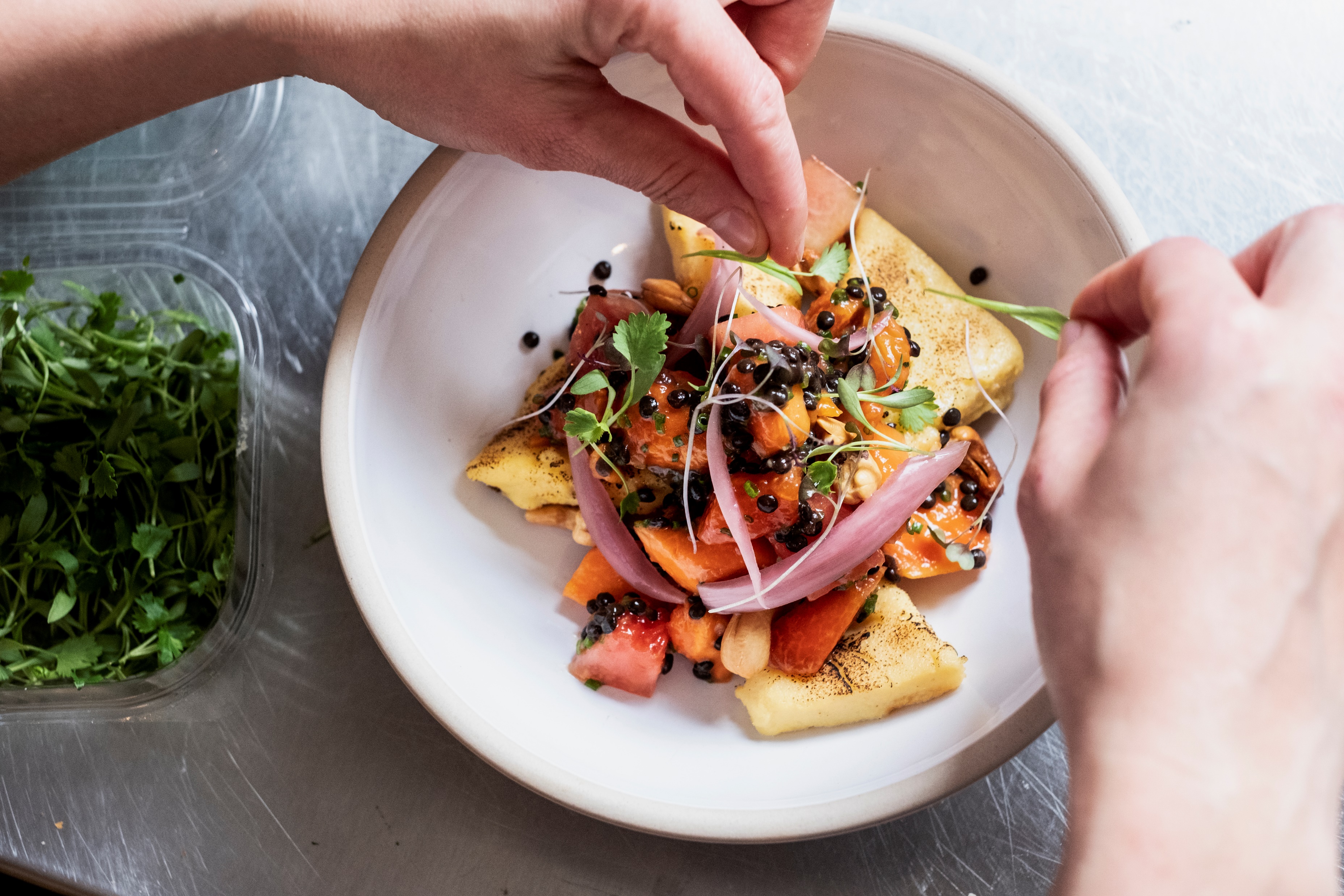 Organic foods must meet strict government requirements in order to be labeled organic  and receive USDA certification
Organic options are now more accessible but may be more expensive
Limited in quantity - not mass produced
Costs more to produce
Conventionally grown foods are still healthy options
7
[Speaker Notes: The USDA has regulations and standards for all foods.  Organic food requirements include exclude certain kinds of fertilizers and pesticides.  Production -organic foods– cost more because of labor– have to be grown all natural and not as mass produced which in return adds value to the price.]
Variety
Carbohydrates
Fruits and vegetables	
Include a variety of colors – fresh or frozen are best
Recommended: 3-4 cups vegetables, 2 cups fruit / day
Grains 
Eat mostly whole grains: brown rice, quinoa, oats, etc.
Recommended: 6-8 ounces / day
Protein
Choose lean meats, fish, dairy, eggs, beans, nuts, seeds, soy 
Recommended: 5-6 ounces / day
Fat
Limit saturated/trans fat; choose omega-3s, poly and mono unsaturated fats
Include avocados, olives, fatty fish, nuts, and seeds
8
[Speaker Notes: Government recommendations give us an idea of how much we want to be taking in of carbohydrates, protein and fat and the quality of these foods. 

What combinations can you think of looking at these descriptions and some of the examples for both a meal and a snack combining all three?
While it is beneficial to take in all three nutrient types each time that you eat also be aware that too much protein, carbohydrate or fat in the diet can lead to excess calories and stress on certain body parts. Be aware of keeping the variety in balance.

More information can be found at www.choosemyplate.gov]
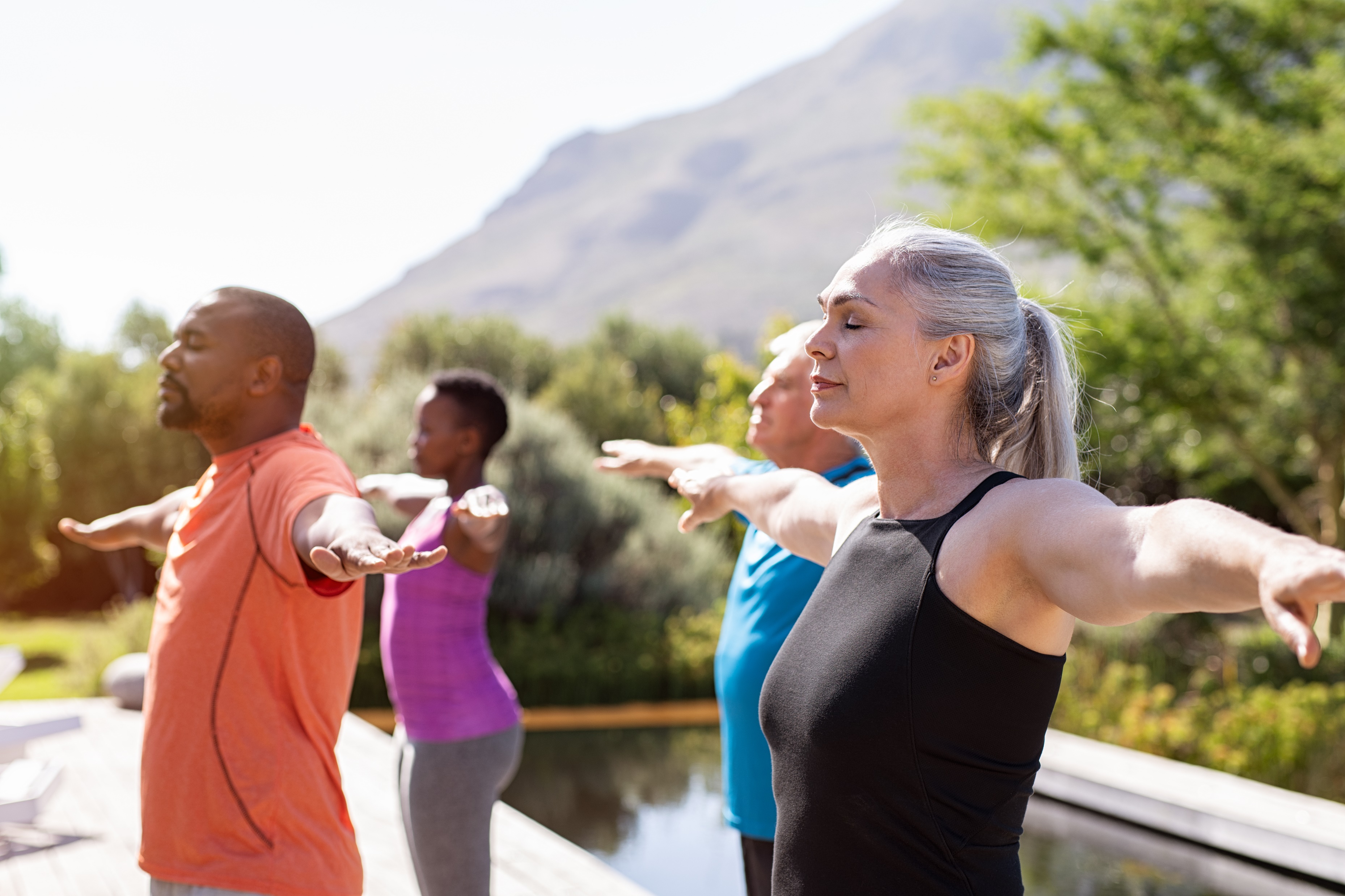 The Connection Between Mental Health and Exercise
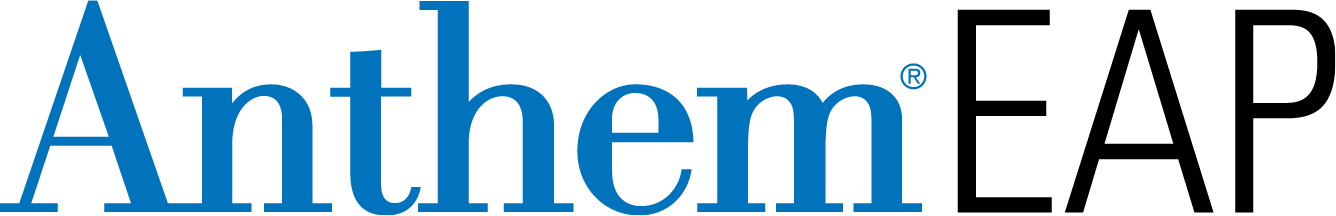 Let’s Explore: Why Do You Feel So Good When You Exercise?
Impacts on your physical health and mental health 
Mental health vs. mental illness
Exercise and the brain
Improving mental health
What types of exercise – does it matter?
Inactivity concerns
10
Exercise: Physical and Mental Benefits
Physical Benefits
Improves weight management
Strengthens bones and muscles
Reduces health risks
Increases longevity

Mental Benefits
Reduces stress
Positive impact on anxiety, depression, self-esteem, self-confidence
Enhances neurogenesis 
Help reduce cognitive decline
Contributes to a good night’s sleep
11
Difference Between Mental Health and Mental Illness
Mental Health
Your psychological, emotional and social well-being
Always present; it is normal to have good and not so good days

Mental Illness
Conditions which affect a person’s thinking, feeling, mood or behavior
Affects our ability to function over an extended period of time
examples: bipolar disorder, depression, schizophrenia

Good News: Exercise Helps Improve Both!
12
[Speaker Notes: cdc.gov/mentalhealth]
What Exercise Does for Your Brain
Increases blood flow to your brain and helps dilate arteries
Helps maintain brain volume and prevent brain shrinkage in areas associated with memory loss as we age
Shown to increase the size of the hippocampus, which helps generate new brain cells and brain plasticity 
Helps reduce neuroinflammation
Associated with dementia, Alzheimer's disease and Multiple Sclerosis
13
Improving Mental Health
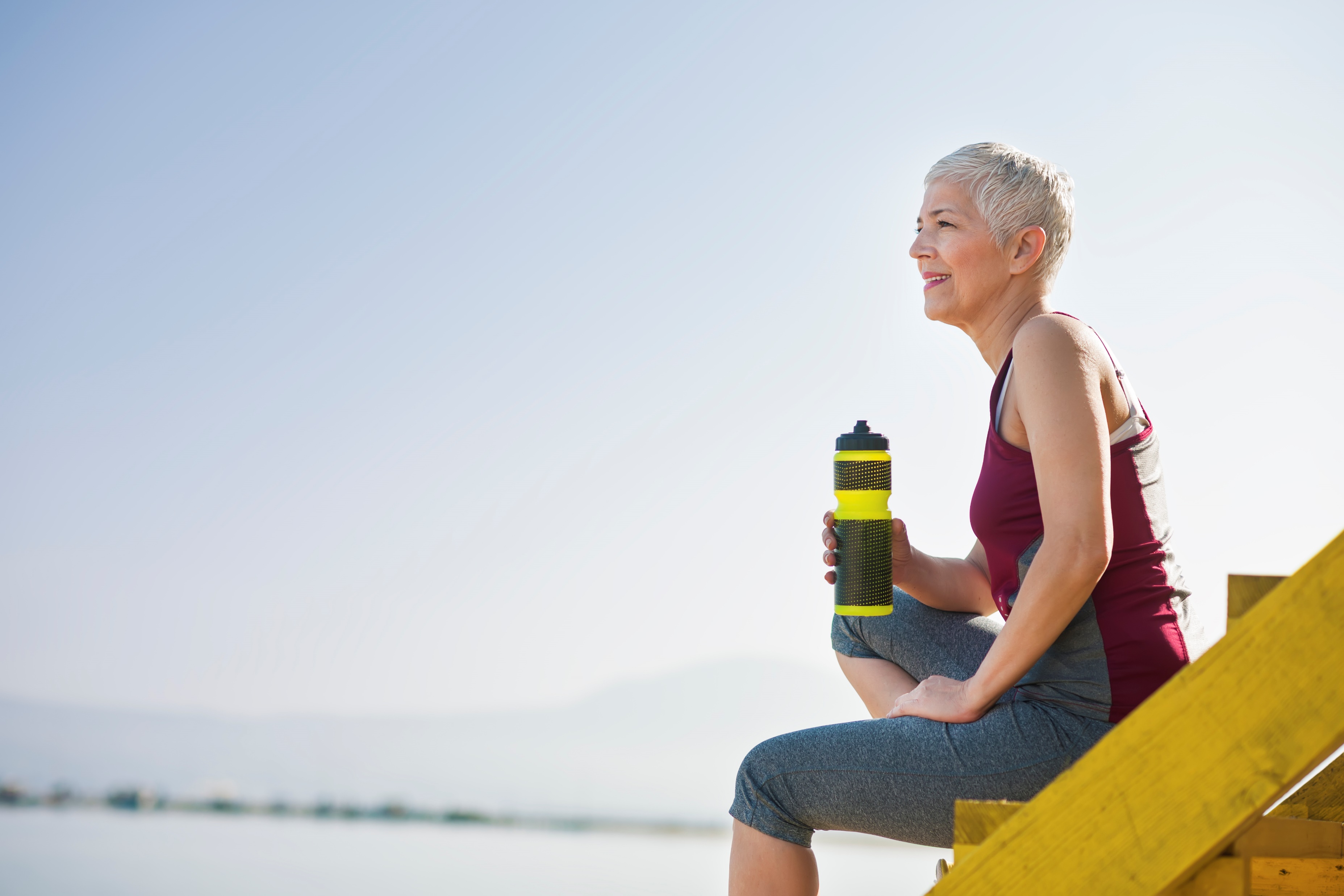 Exercising creates an “endorphin rush”
Increases levels of dopamine, adrenalin and endocannabinoids
Lowers stress levels and stress hormones
Helps decrease anxiety and depression
Enhances social pleasures and actions
Helps boost self-confidence and self-esteem
14
What Type of Exercise is Best for Your Mental Health?
Any and all exercise helps!
Team sports rank at the top; cycling, aerobic and gym activities 
Individual exercising: aerobic exercise, meditative practices, resistance training

Bottom line: do what you like to do, it’s just important to do it!
Reminder: consult with your health care professional if you are new to exercise or have been away from it for some time
15
[Speaker Notes: Ref: https://www.thelancet.com/journals/lanpsy/article/PIIS2215-0366(18)30227-X/fulltext]
Is Outdoor Exercise Better?
Outdoor exercise does have some added benefits: 
It has been shown to have positive effects on mental wellness
Being outdoors is a natural stress reducer
It has been shown to lower blood pressure and heart rate
Sunshine is needed for absorption of Vitamin D
16
How Often Should You Exercise for Mental Health Benefits?
While all exercise shows benefits, aerobic exercise has been found to give the biggest boost to the brain 
30 – 60 minutes, 3 – 5 times a week at moderate intensity (ACSM)
But shorter durations show great value too

Some studies have shown keeping up with your exercise routine for 10 – 12 weeks shows a lot of benefit; making it part of your ongoing routine is even more impactful
17
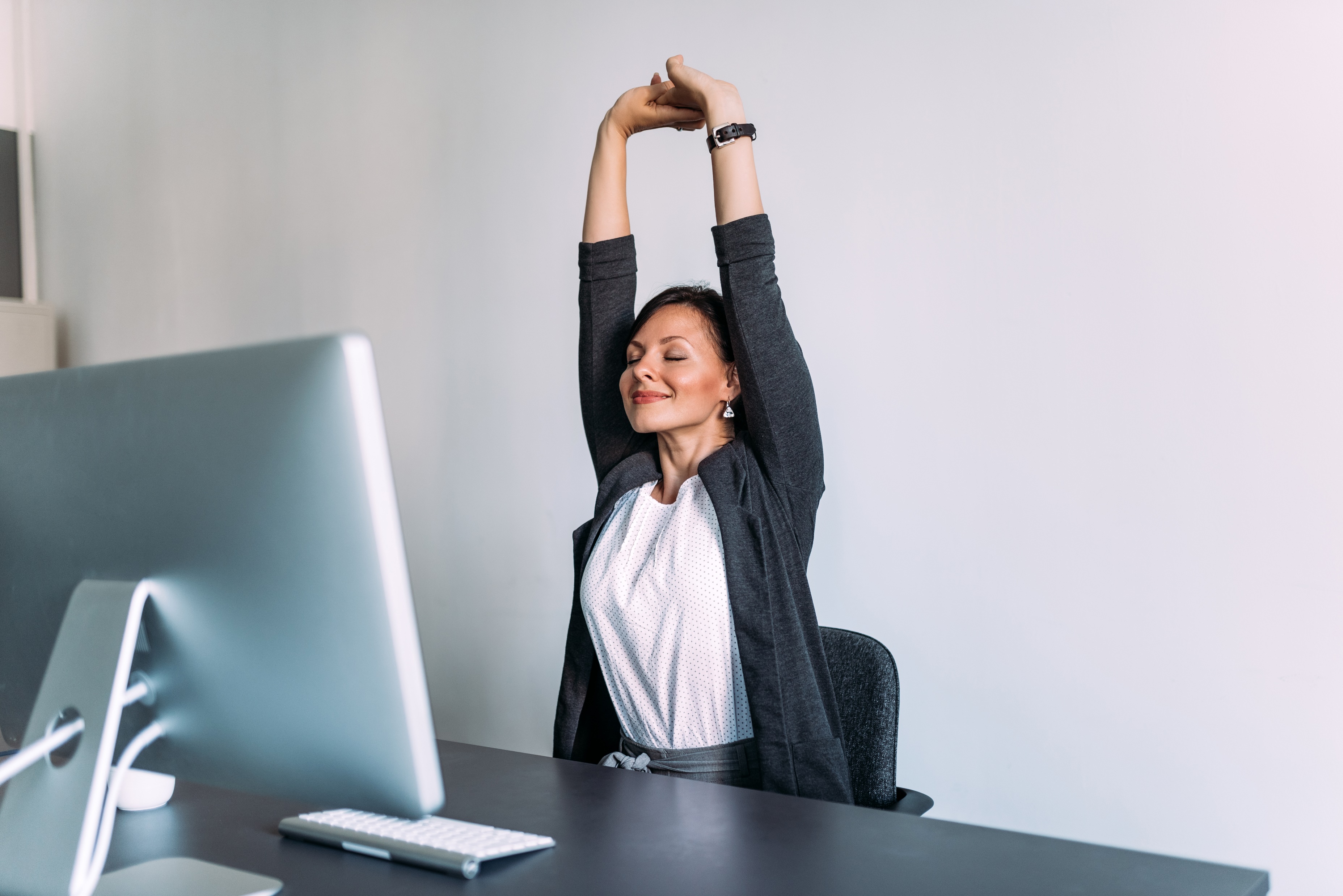 WorkdayWorkouts 101
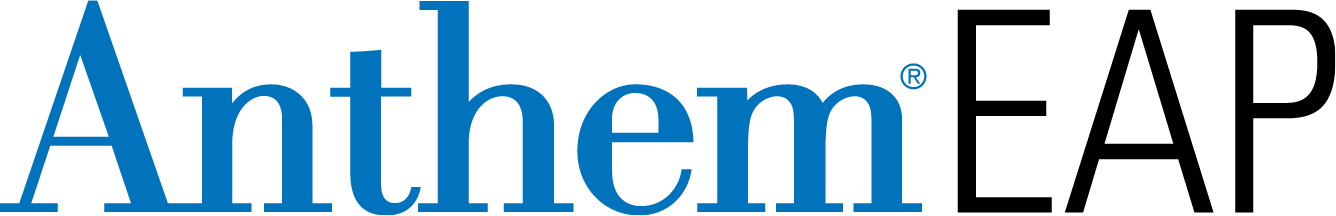 Objectives
Understand why exercise is vital
Learn how to easily make exercise a part of your daily life
Understand what type of exercise you should be doing and how often
Discover why eating nutritiously is just as important as sweating often
Learn some ways to add movement into your workday
19
Why Exercise?
Improve your physical health
Improve your mental well-being
Prevent injury and disease
20
[Speaker Notes: Become better physically
Stronger, faster, more flexible, greater endurance, more resilient better skin, hair, healthy weight, more attractive appearance
Become better mentally
Improved brain function, focus, lower anxiety, ability to deal with stress, kinder in relationships with coworkers, customers, family and friends
Prevent injury and illness
Exercise and eating right are proven to be the #1 common link for prevention of most ailments, illnesses and disease]
Physical Benefits
Exercise will:
Increase your strength and resilience, making you more capable and less prone to injury
Bring you closer to your ideal weight
Help to improve your posture 
Reduce your risk for illness and disease
21
Mental Benefits
Relieves stress and anxiety	
Makes you happier
Enhances brain power
Improves memory
Improves focus
Improves your attitude and  helps to improve your personal and work relationships
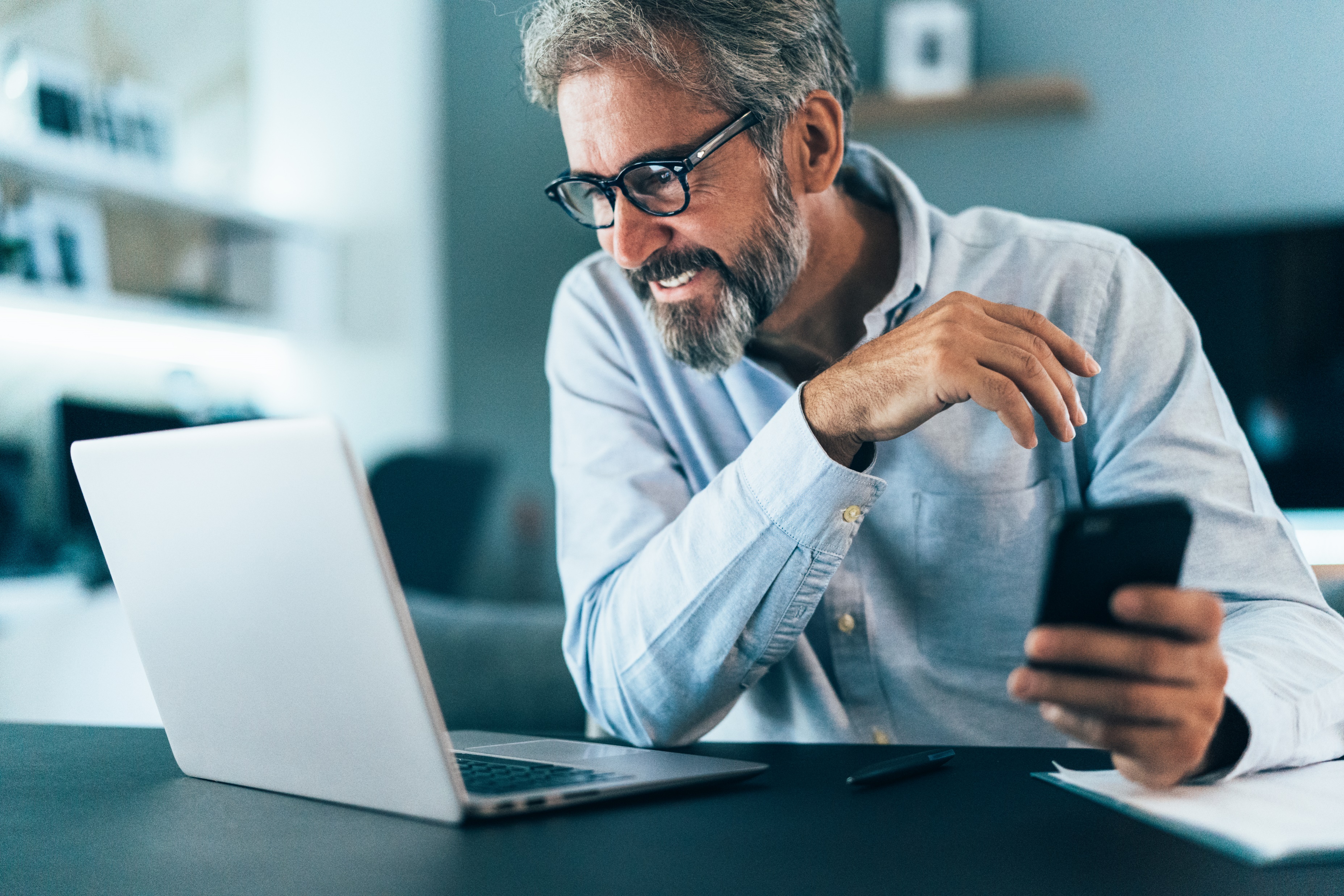 22
Exercise Will Change Your Life Positively If You:
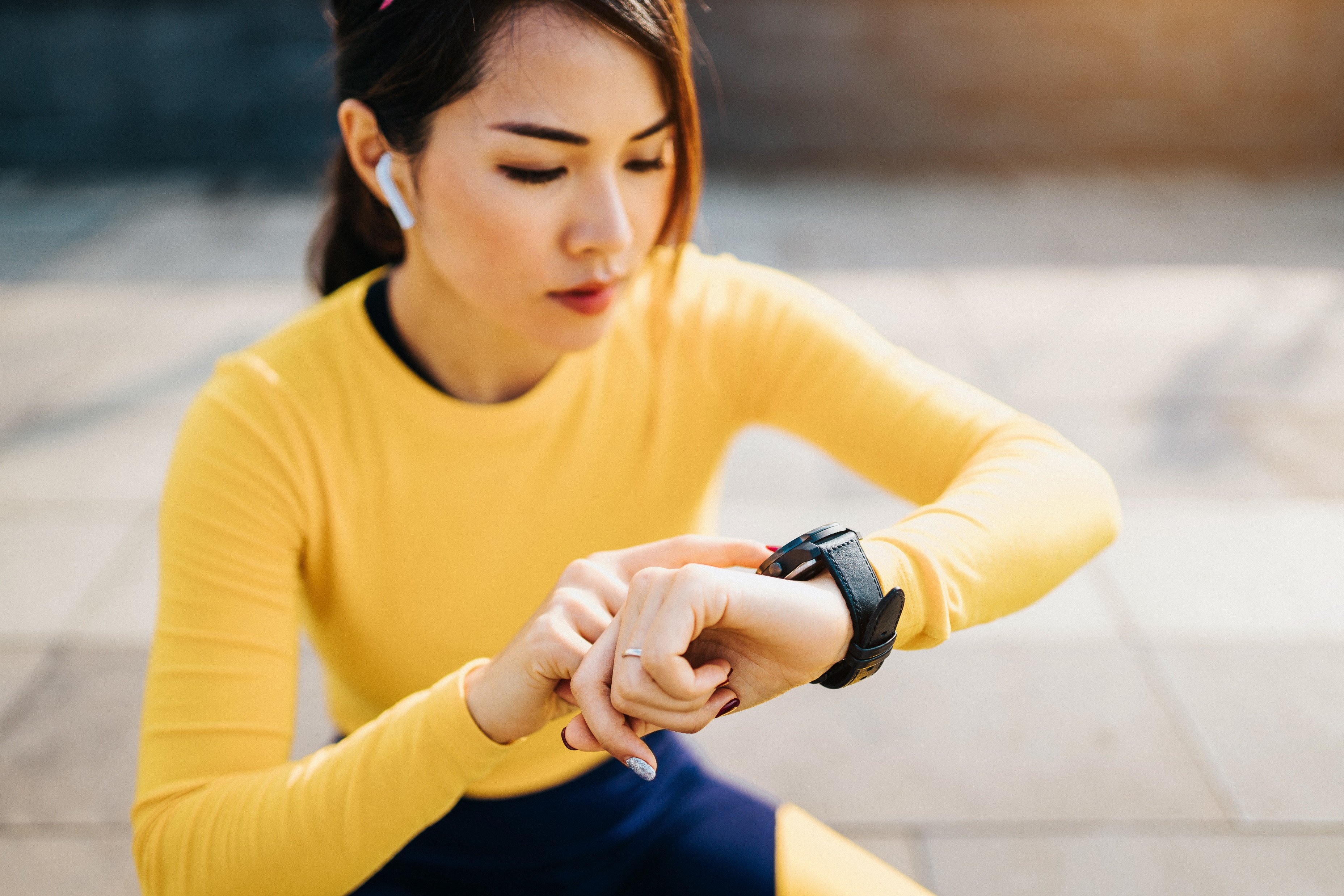 Do it often
Do it correctly
Do it with a great attitude
Keep track of your progress
23
[Speaker Notes: Often – Most days of the week. Aside from deliberate exercise, our lives are mostly sedentary
Correctly – avoid injury by seeking instruction. 
With a great attitude – If you think exercise will be horrible, it will. If you think it will be a blast, it will. Choose a positive outcome in advance
While Keeping Track – Step on the scale, track your time, distance, weightlifting capabilities. If you’re not making progress, adjust your training. If you ARE making progress, you know you’re on the right track.]
How Often Should You Exercise?
Most days of the week: 
20 minutes – 2 hours per day
Sometimes a shorter workout is necessary; some days will allow for a long bike ride
If you’re trying to accomplish more – do more!
Be ACTIVE every day
Get up, get out and move; walk the dog, garden, mow the lawn, or plan a night out dancing
24
[Speaker Notes: MOST days of the week 4-7
20 minutes – 2 hours 
Working to accomplish more? Do more!
Most lifestyles are sedentary
Deliberate exercise is often the only time we really move
Active every day]
Exercise Correctly
To avoid injury and continue making progress
Don’t fear new things, but do seek out guidance
Use books, magazines, apps, DVDs, trainers and coaches to help you learn the proper way to exercise
You don’t need to be perfect, just aim for progress
Do focus on form and use proper equipment
The right sneakers, shorts, sports bra, mouthpiece or weightlifting gloves can make or break your workout - safety and comfort are essential
25
[Speaker Notes: Avoid injury and make progress
Don’t fear new things
Prepare by using a book, magazine, DVD, coach or trainer
Don’t expect to be perfect, just expect to make progress]
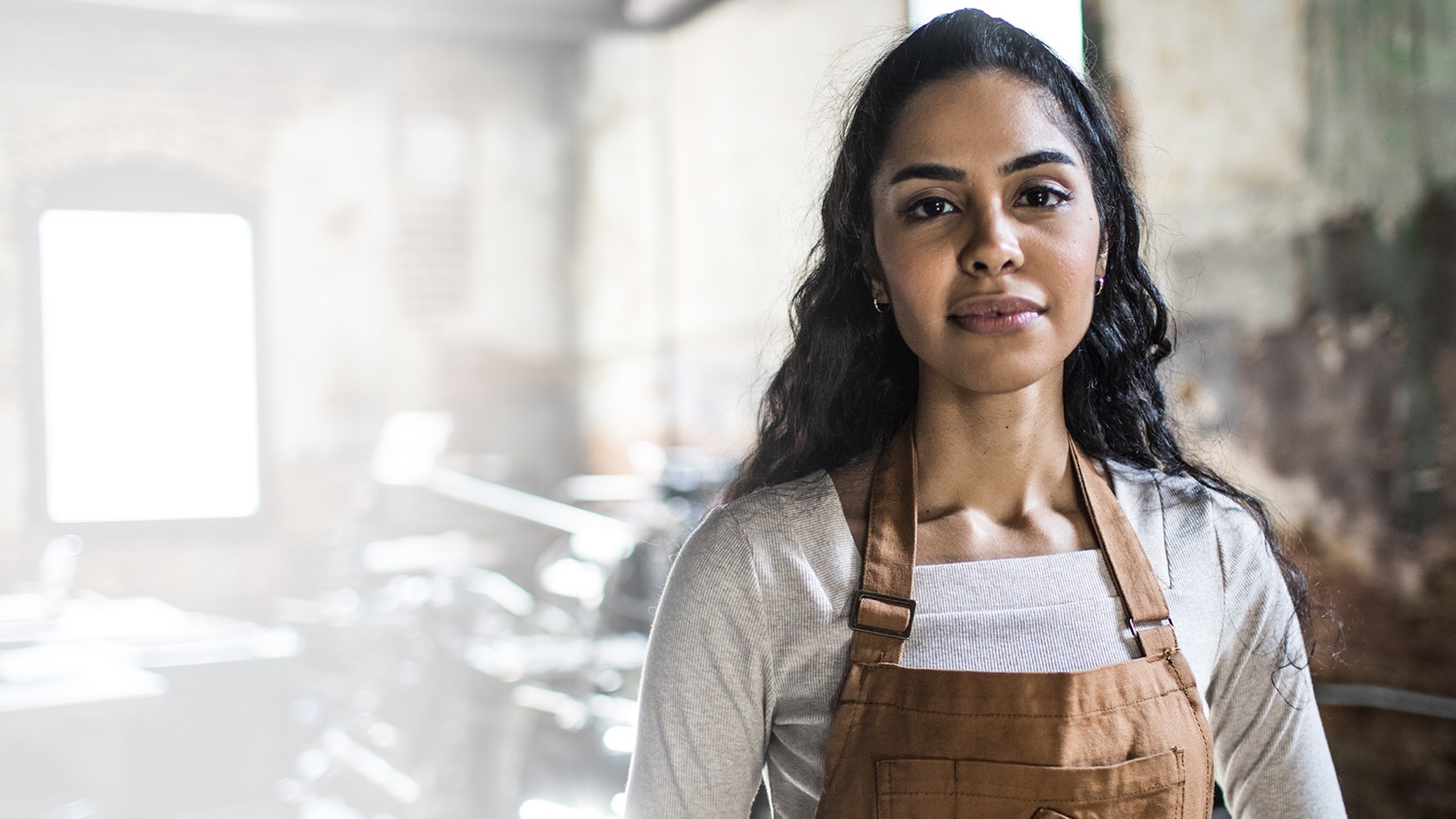 Anthem EAPis here for you.
Visit the website: <anthemeap.com>
And enter company code: VBA
Call us: 844-451-1579
[Speaker Notes: Add in client info so employees know where to go for help.]
QR CODE FOR EVALUATION
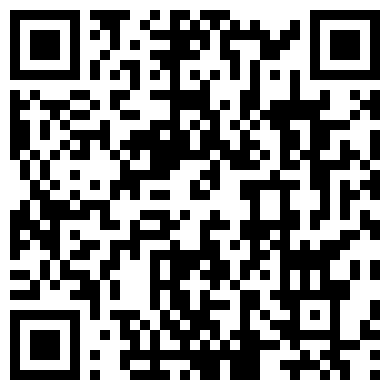 27